С чего все начиналось
Ночь в музее
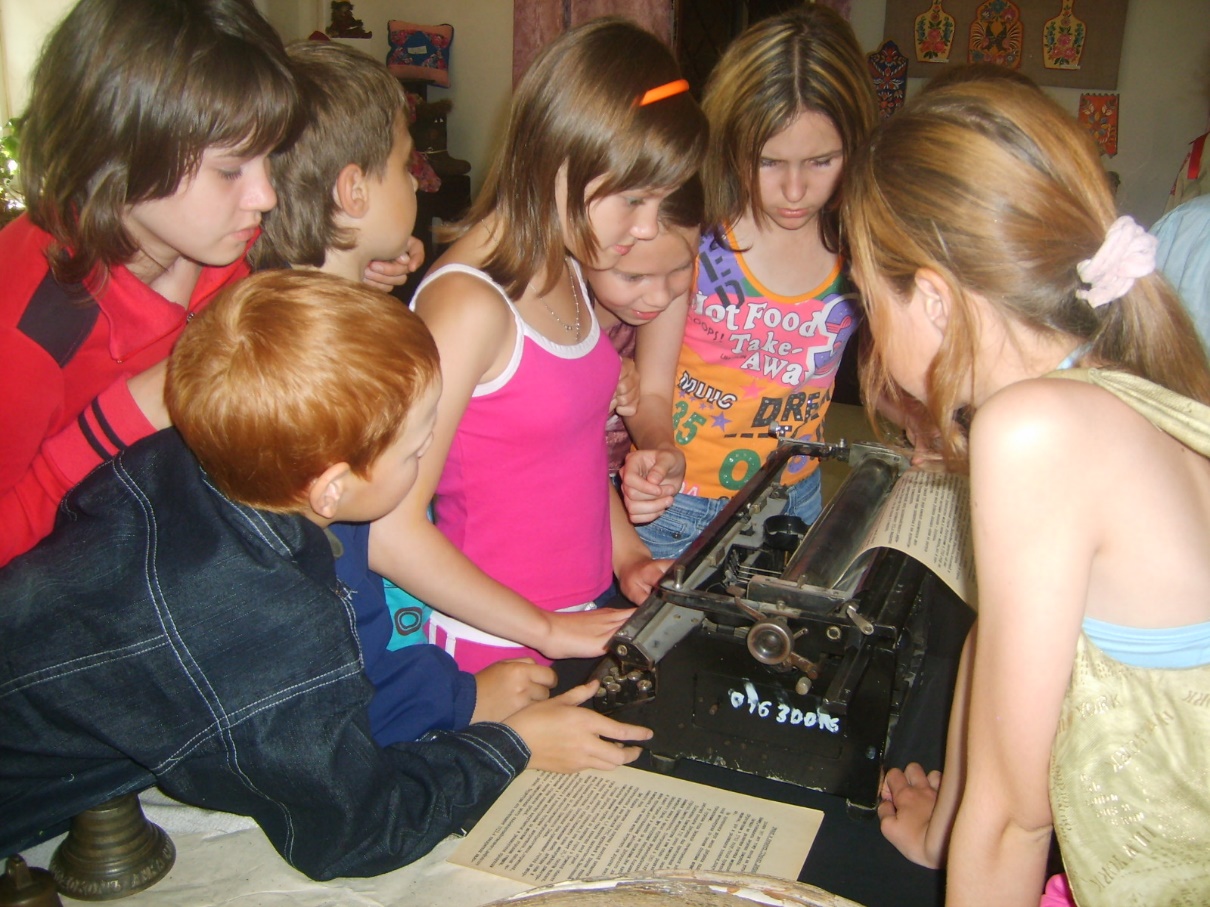 Ночь в музее
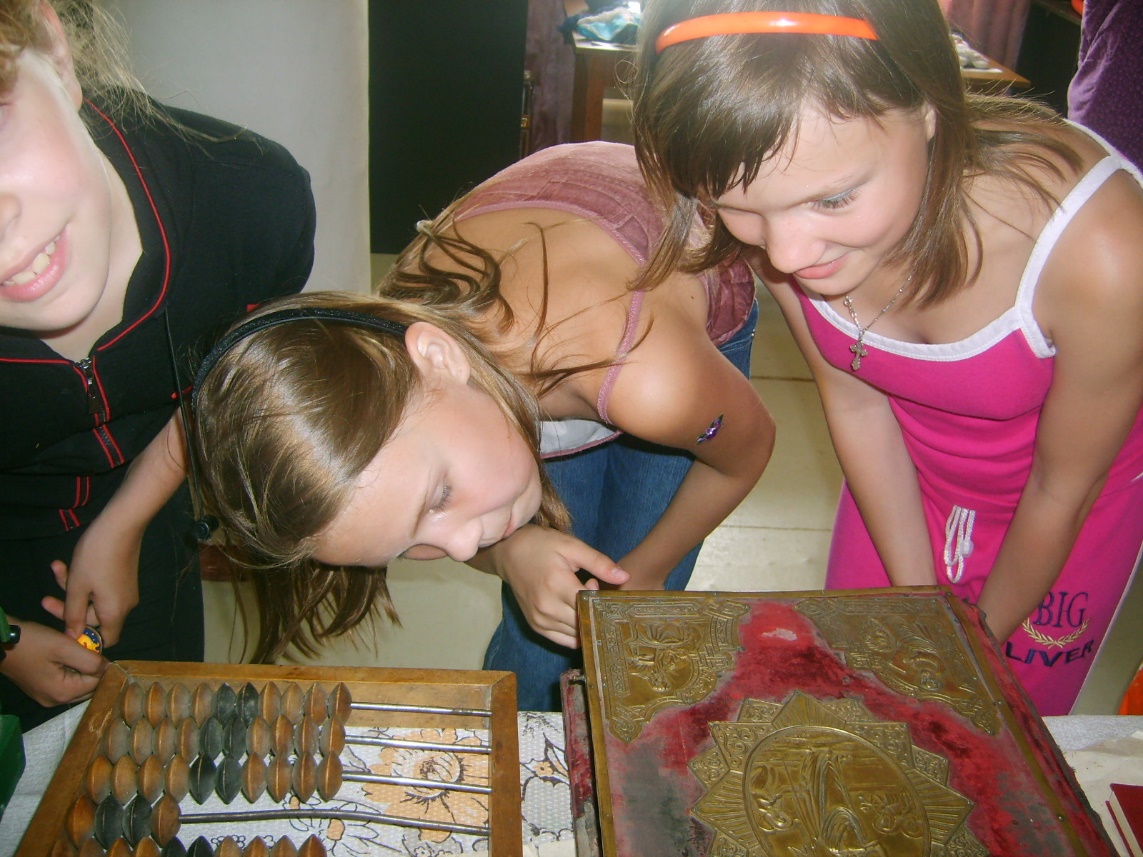 Ночь в музее
Туристический слет
Школьный конкурс снежных скульптур
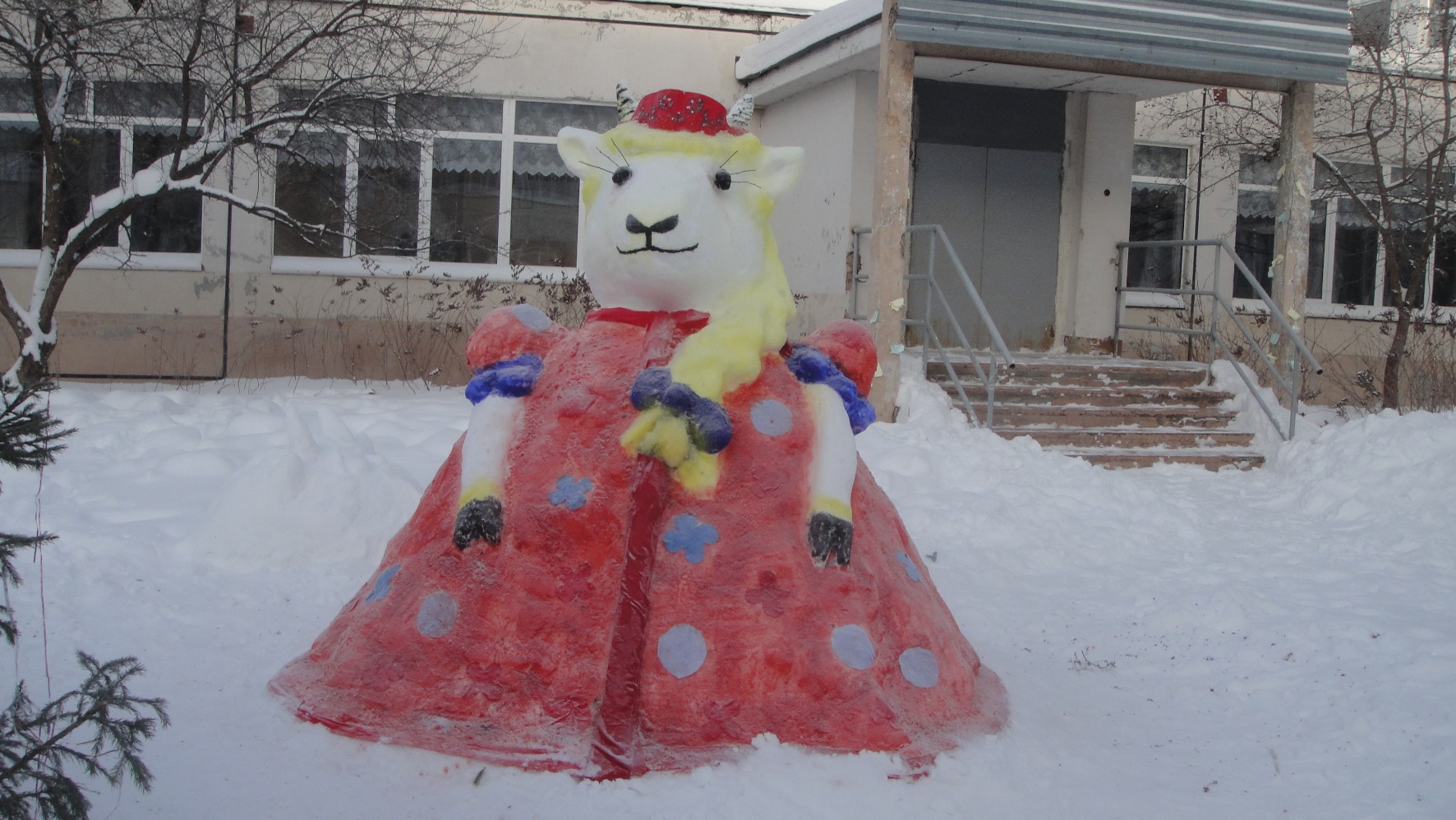 Школьный конкурс снежных скульптур
Сайт образование wed 2.0
Сюзевские чтения
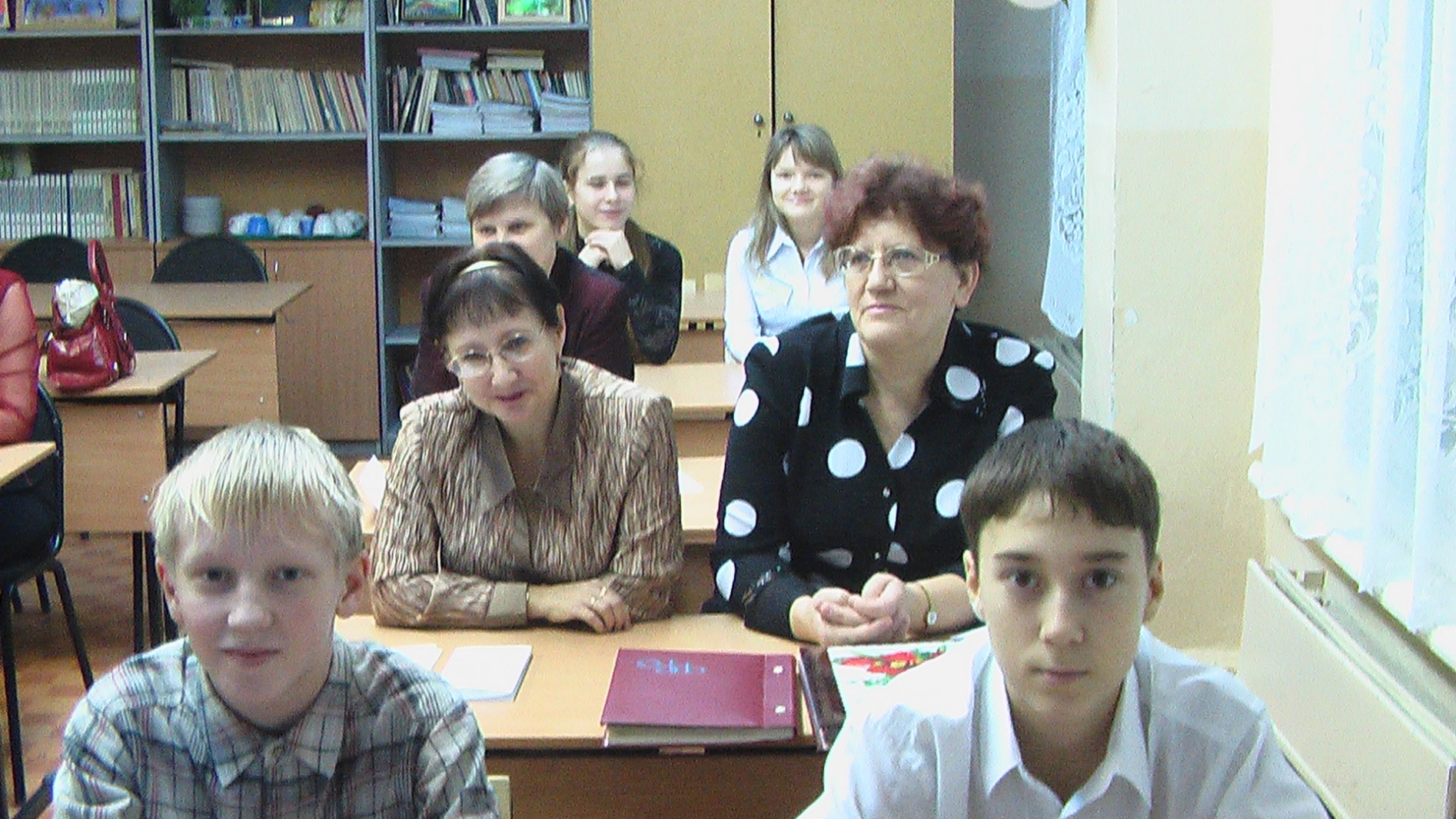 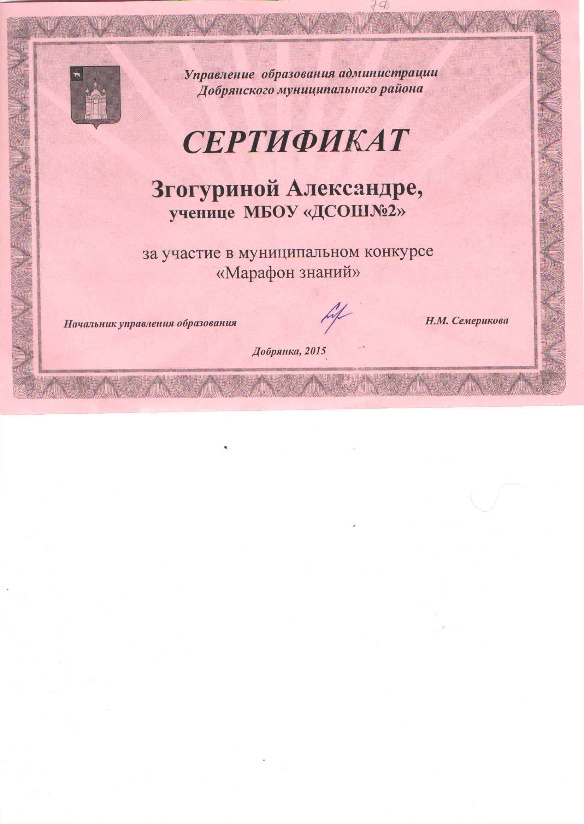 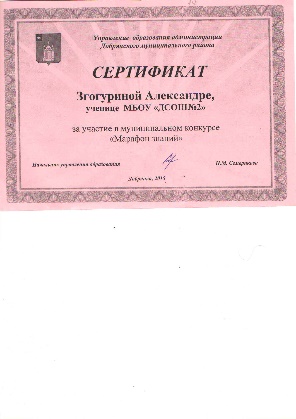 Школьный конкурс учебно-исследовательских работ
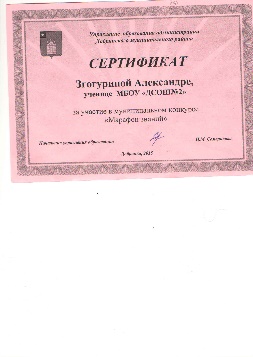 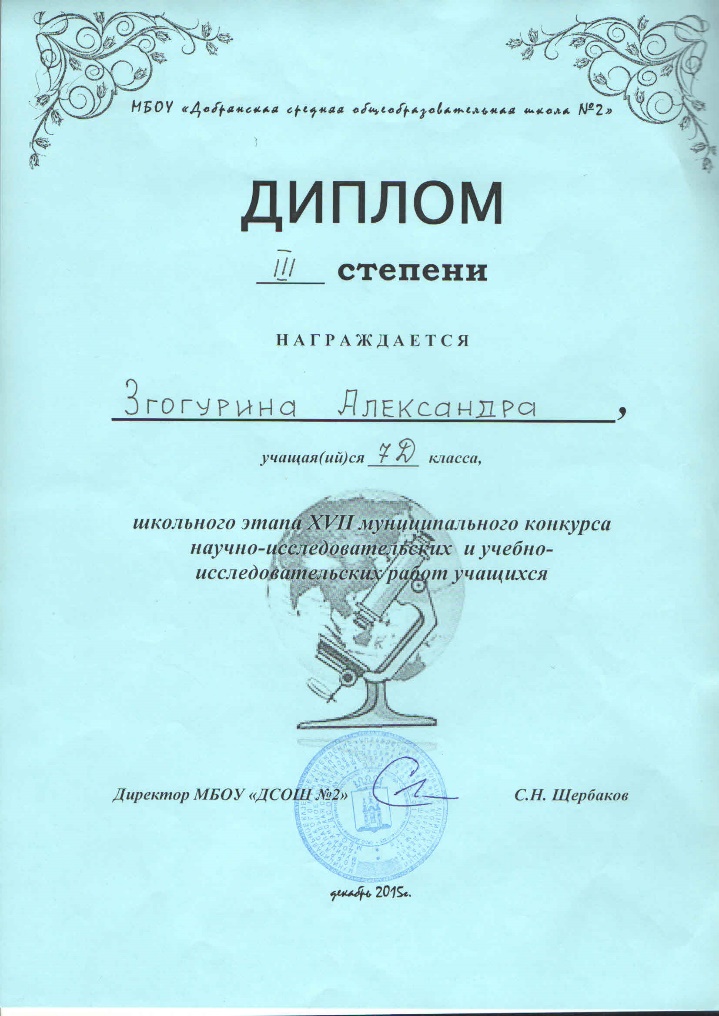 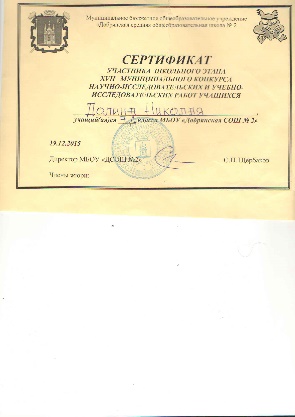 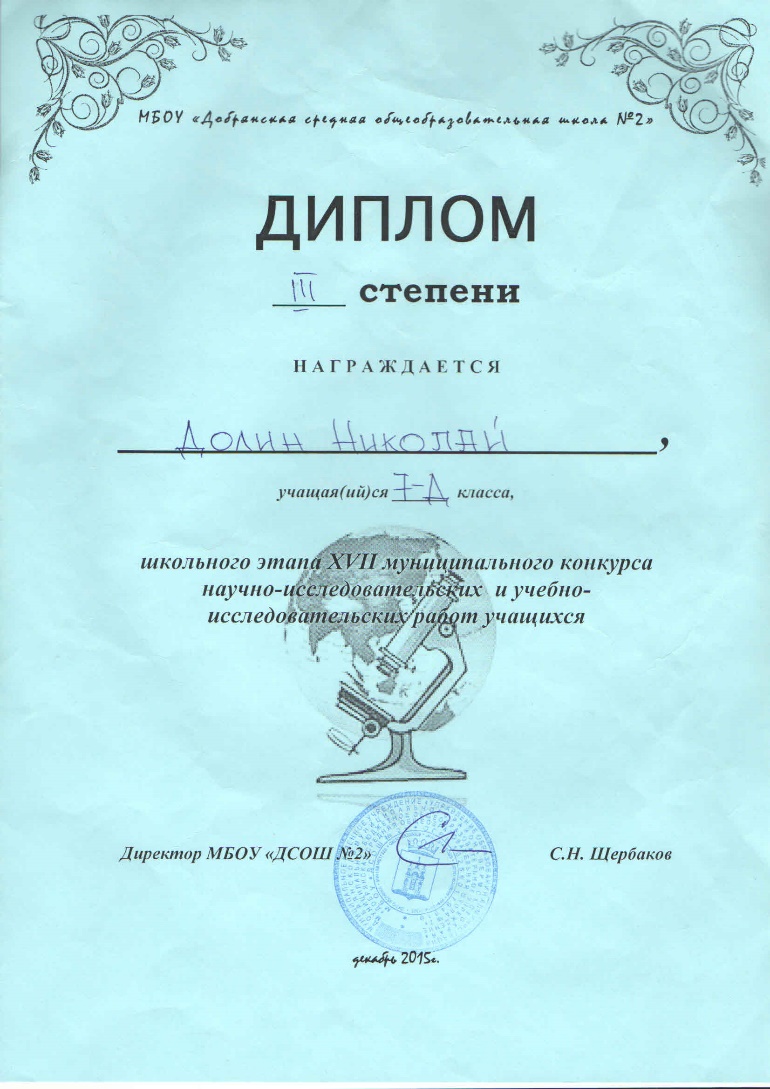 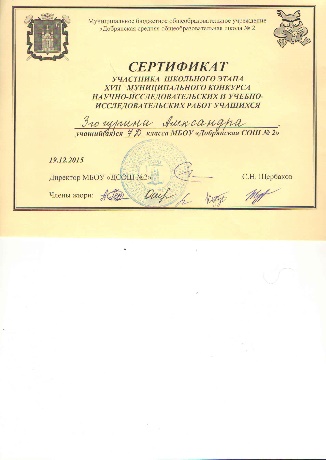 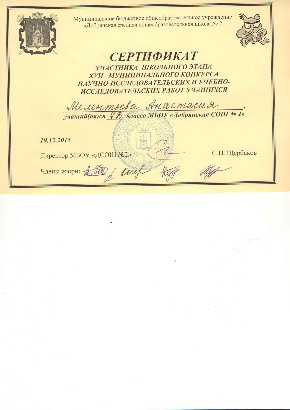 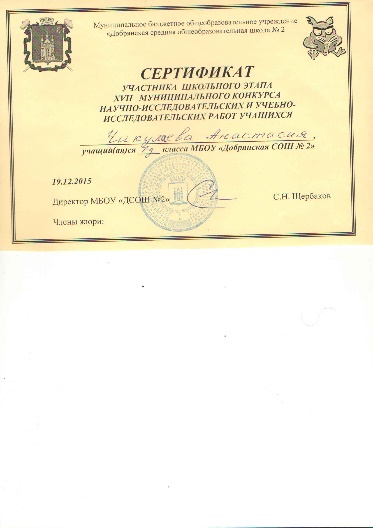 Успешное участие
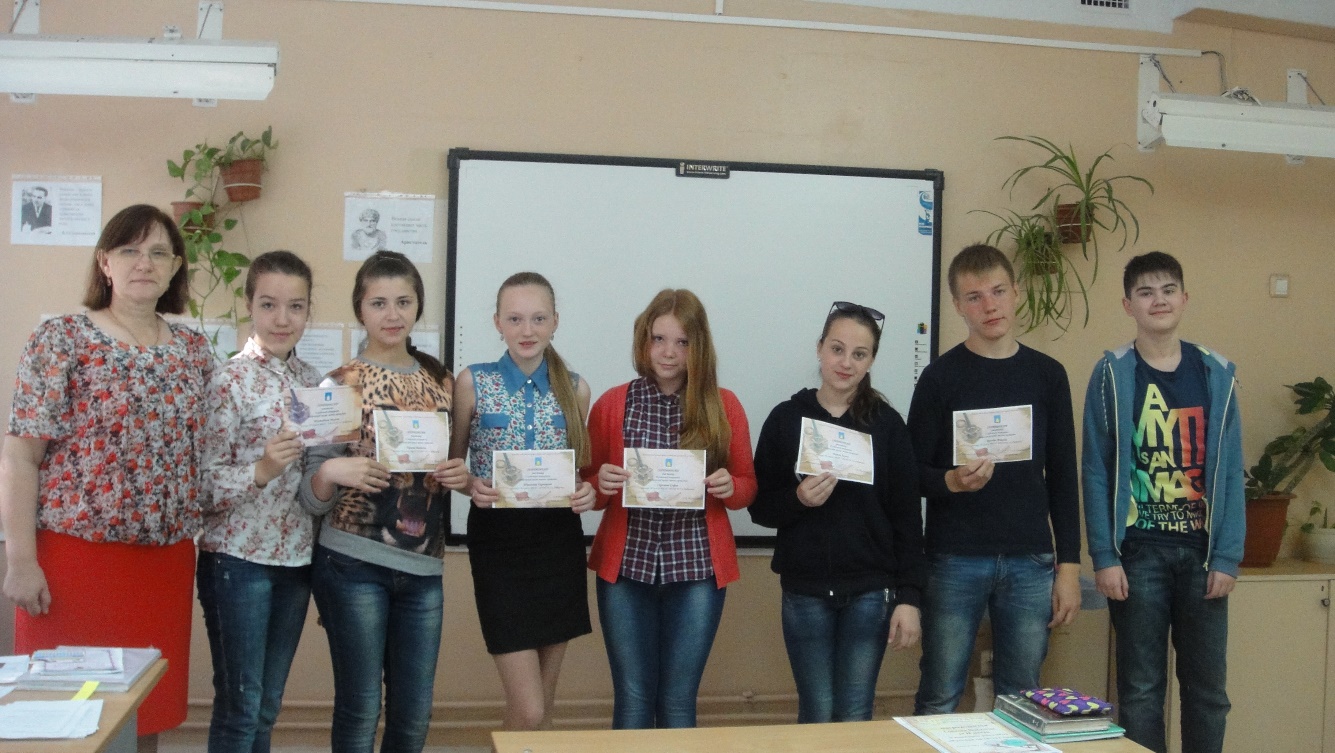 Составление плана исследования
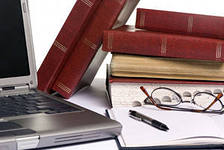 учитель математики 
МБОУ «Добрянская ООШ № 2»
Макурина И.В.
Что такое план?
План - это краткая программа какого-нибудь изложения; тематически записанные коротко сформулированные мысли-заголовки.
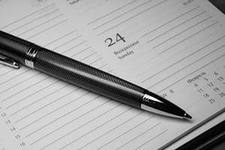 Что такое исследование?
Исследование – научный труд
Словарь русского языка 
С.И. Ожегова, 1963 г.
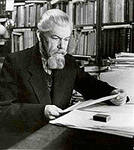 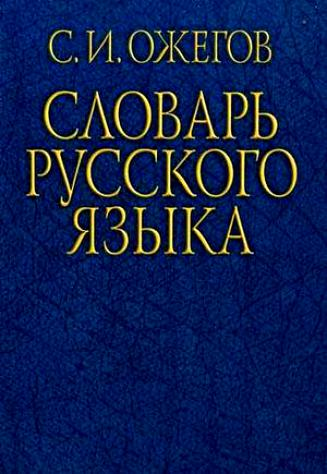 Программа исследовательского практикума «Шаги»
Цель подпрограммы: сформировать УУД планирования индивидуальной и групповой исследовательской деятельности ученика.
Задачи: 
Познакомить учащихся с основами планирования (планирование режима дня, мероприятия, урока и т.д.);
Научить составлять планы;
Научить систематически использовать приемы планирования при работе как в группе, так и самостоятельно.
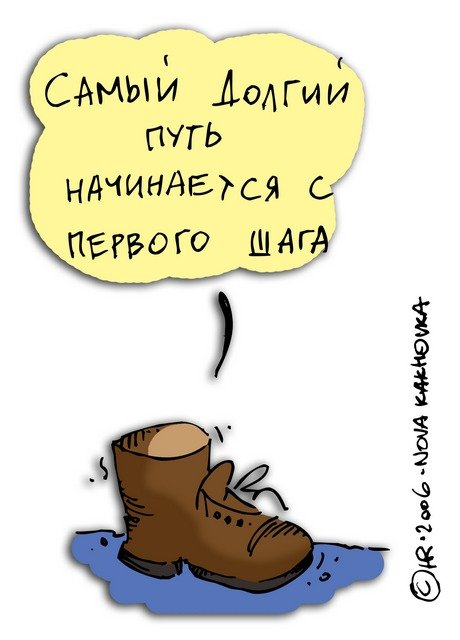 Предполагаемые результаты деятельности
Знание видов планов
Умение составлять план
Защита плана
Критерии оценки (УУД)
Коммуникативные: умение общаться, взаимодействовать с людьми, умение вести диалог, формулировать свою позицию, умение аргументированно отстаивать свою точку зрения, адекватно понимать собеседника, читательские умения
Познавательные: умение результативно мыслить, извлекать информацию, делать выводы, определяя вид плана, умение логически обосновывать свои выводы
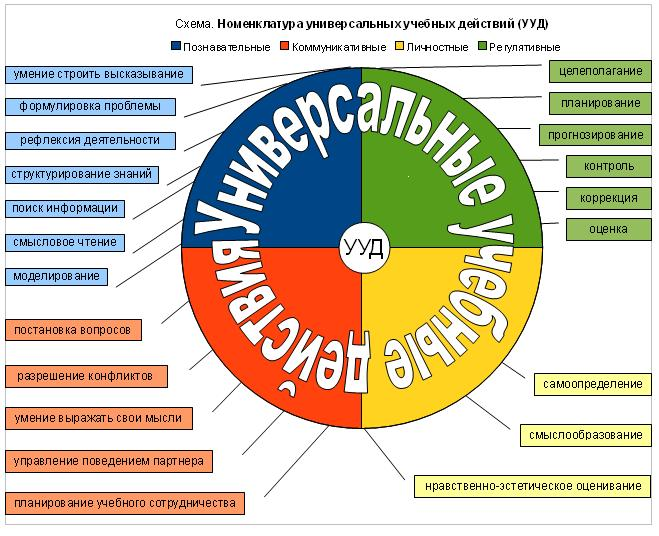 Этапы написания исследовательской работы
1. Определяется тема исследования. 
2. Выявляется, насколько данная тема обеспечена источниками и литературой, и какие аспекты данной темы ещё не изучены. 
3. Формулируется цель и задачи исследования. 
4. Составляется рабочий план исследовательской работы
5. Работа с литературой и источниками. 
6. Написание чернового текста работы. 
7. Окончательное оформление структуры работы. 
8. Формулировка темы работы, исходя из получившегося исследования. 
9. Написание окончательного текста исследования.
Рабочий план исследования
Составляя план, исследователь определяет круг вопросов, на которые он должен ответить, чтобы достигнуть поставленной цели. 
По желанию можно разбить работу на главы (не более 3). Глава может быть разделена на параграфы (не более 3-4). Название глав и параграфов должно быть чётко сформулировано.
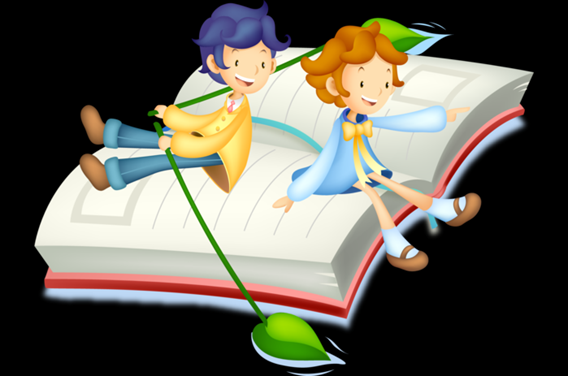 План может быть составлен по следующей схеме
Этапы
 Формы и методы работы
 Срок исполнения
 Отметка руководителя о выполнении
Список возможных форм и методов работы
изучить литературу о том, что исследуешь;
посмотреть кино- и телефильмы по этой проблеме;
обратиться к интернет;
изучить документальные источники в архивах, музеях;
провести опрос населения;
организовать переписку;
понаблюдать;
провести эксперимент (реконструкцию);
провести сбор полевого материала;
подвести итоги (сделать выводы и умозаключение) и подготовиться к защите
Мое генеалогическое древо
Источники информации
План.  http://ru.wikipedia.org/wiki/%CF%EB%E0%ED
План.  http://dic.academic.ru/dic.nsf/enc3p/235190
Что такое план?  http://aniramio.ru/chto-takoe-plan/
Что такое план? Виды планов: простой, сложный, тезисный. http://velikayakultura.ru/russkiy-yazyk/chto-takoe-plan-teksta-vidyi-planov-prostoy-slozhnyiy-tezisnyiy